Abraham Lincoln
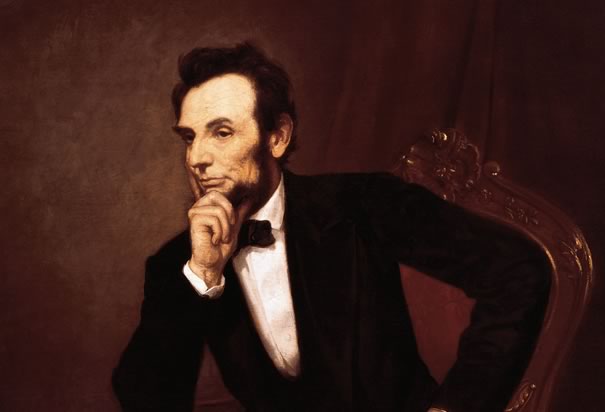 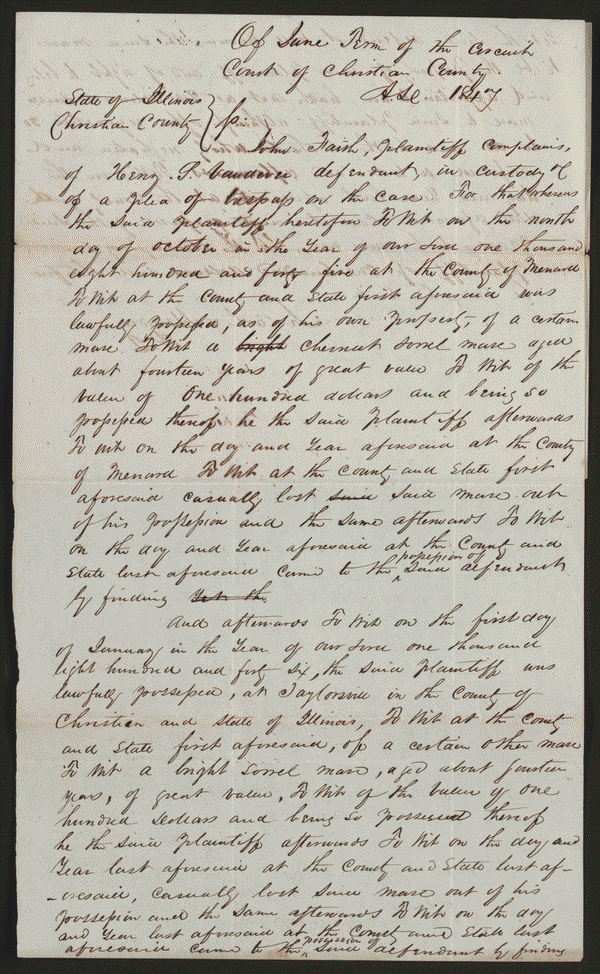 *Title: Declaration, Praecipe in Faith v. Vandeveer, [Law papers].
* Author/Creator:
Author: Abraham LincolnAuthor: William Henry Herndon
*Summary: Faith retained Lincoln and Herndon and sued Vandeveer to recover a horse, seeking $100 in damages. Faith claimed that he owned the horse and that Vandeveer refused to return it. The court dismissed the case for lack of prosecution.
*Digital ID
lprbscsm scsm1430http://hdl.loc.gov/loc.rbc/lprbscsm.scsm1430
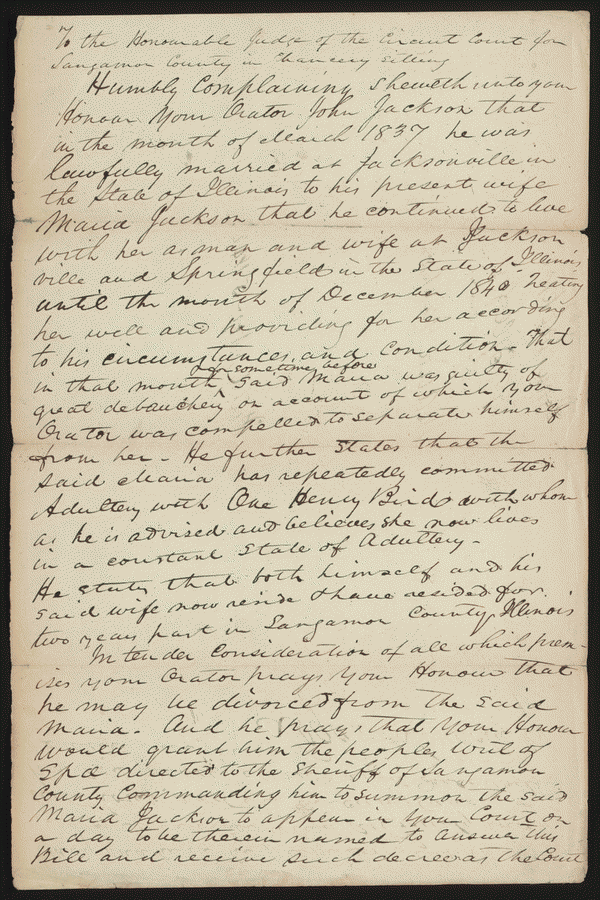 *Title: Bill for Divorce in Jackson v. Jackson, [Law papers].
*Author/Creator
Author: Abraham LincolnAuthor: .Stephen T. Logan
*Summary: John Jackson retained Logan and Lincoln and sued Maria Jackson for divorce on the grounds of adultery. The court ruled for John Jackson and granted the divorce.
*Digital ID:
lprbscsm scsm1406http://hdl.loc.gov/loc.rbc/lprbscsm.scsm1406
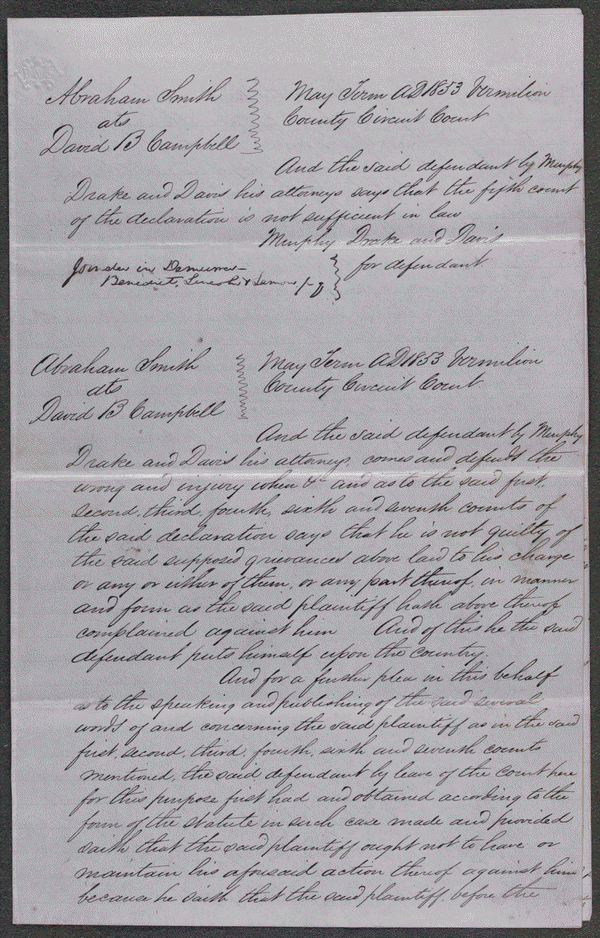 *Item Title
Demurrer, Plea in Smith v. Campbell, [Law papers].
*Author/Creator
Author: Murphy, AttnyAuthor: Drake, AttrnyAuthor: Davis, Attny
*Summary: Campbell sued Smith in an action of slander and requested $2,000 in damages. Campbell, the state's attorney, claimed that Smith publicly accused him of drunkenness, neglect of duty, and collusion by purposefully drawing defective indictments through which grocery owners might escape punishment for unlawfully selling liquor in quantities of less than one quart. Smith pleaded not guilty, but the jury found for Campbell and awarded $450. Smith appealed to the Illinois Supreme Court on the grounds that the verdict contradicted the evidence. The court dismissed the appeal after Smith failed to file the court record on time. Lincoln represented Campbell in the trial and the appeal
*Digital ID
lprbscsm scsm1554http://hdl.loc.gov/loc.rbc/lprbscsm.scsm1554
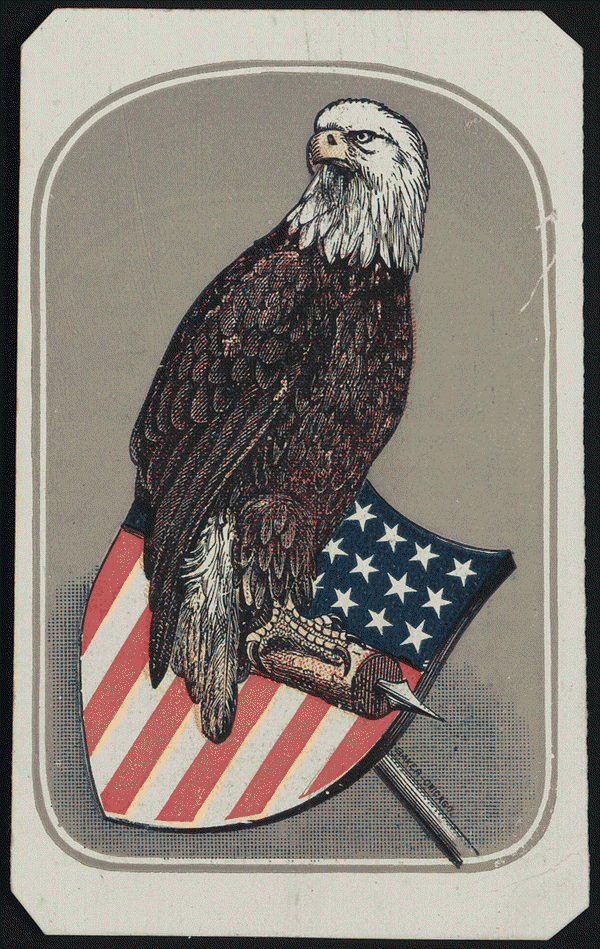 *Item Title
The new picture of the eagle.
*Created/Published
May 30, 1865Chicago, IllinoisSewell & Spalding
*Digital ID
lprbscsm scsm0514http://hdl.loc.gov/loc.rbc/lprbscsm.scsm0514
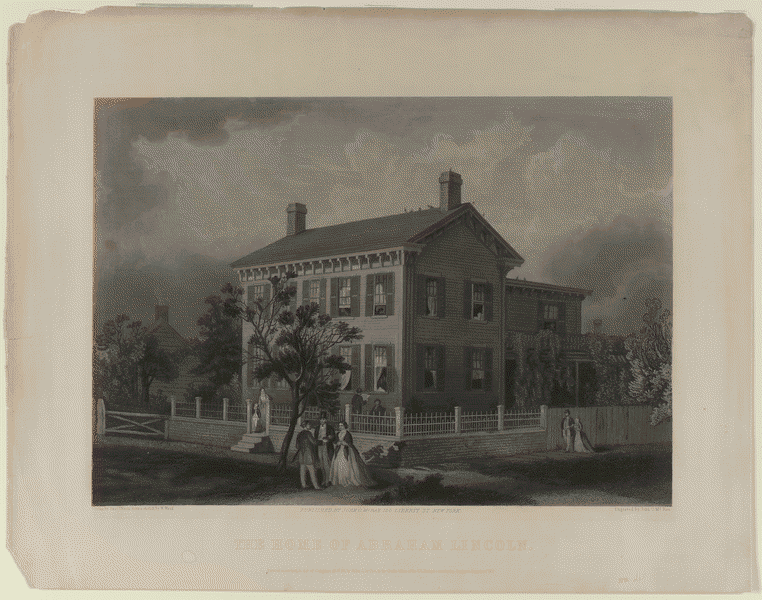 *Item Title
The home of Abraham Lincoln, [in Springfield, Illinois].
*Author/Creator
Engraver: John C. McRaeArtist: Paul DixonArtist: Waud Ward
*Digital ID
lprbscsm scsm0658http://hdl.loc.gov/loc.rbc/lprbscsm.scsm0658
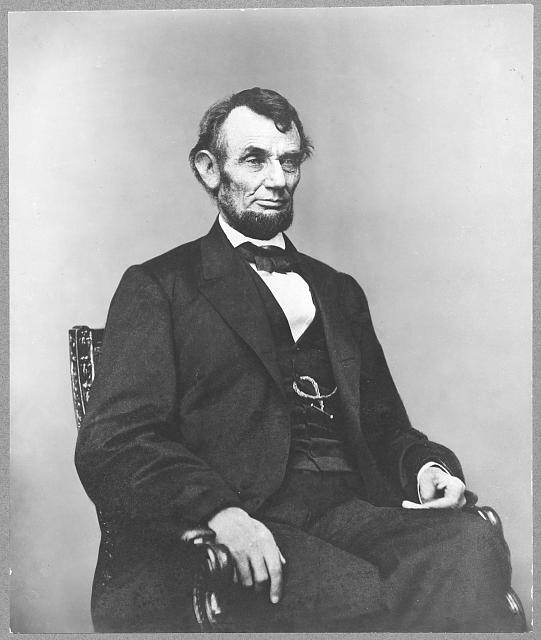 *Title: [Abraham Lincoln, three-quarter length portrait, seated, facing right; hair parted on Lincoln's right side] 
*Other Title: [Five dollar bill portrait of Abraham Lincoln]
*Creator: Anthony Berger, photographer 
*Notes: 
*Portrait used for the engraved bust of Lincoln that appeared on the United States five dollar bill for many years, from 1914 to 2007.
*Published in: Lincoln's photographs: a complete album / by Lloyd Ostendorf. Dayton, OH: Rockywood Press, 1998, p. 176-7.
 *Bookmark This Record: http://www.loc.gov/pictures/item/2009630693/
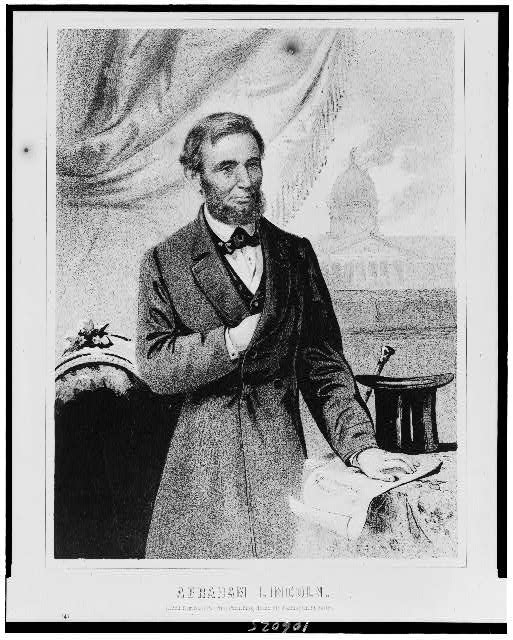 *Title: Abraham Lincoln 
*Creator(s): Bufford, John H., lithographer 
*Date Created/Published: Boston : Issued from Bufford's Publishing House, [c1862]
http://www.loc.gov/pictures/item/92519554/
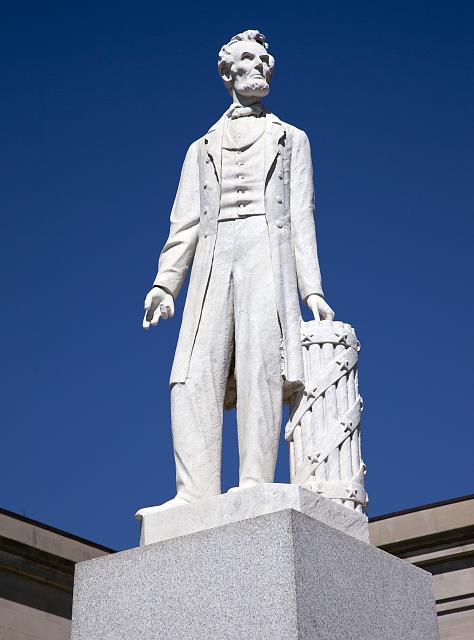 *Title: Abraham Lincoln statue at the Old District Courthouse, Indiana Ave. between 6th and 7th St., NW, Washington, D.C. 
*Creator(s): Highsmith, Carol M., 1946-, photographer
http://www.loc.gov/pictures/item/2010641722/
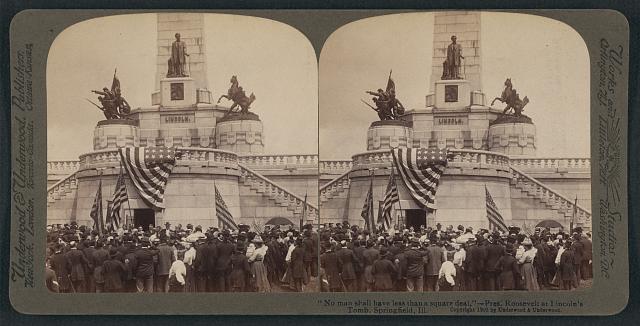 *Title:  "No man shall have less than a square deal," - Pres. Roosevelt at Lincoln's Tomb, Springfield, Ill. 
*Creator(s): Underwood & Underwood, publisher
   
http://www.loc.gov/pictures/item/2010647460/
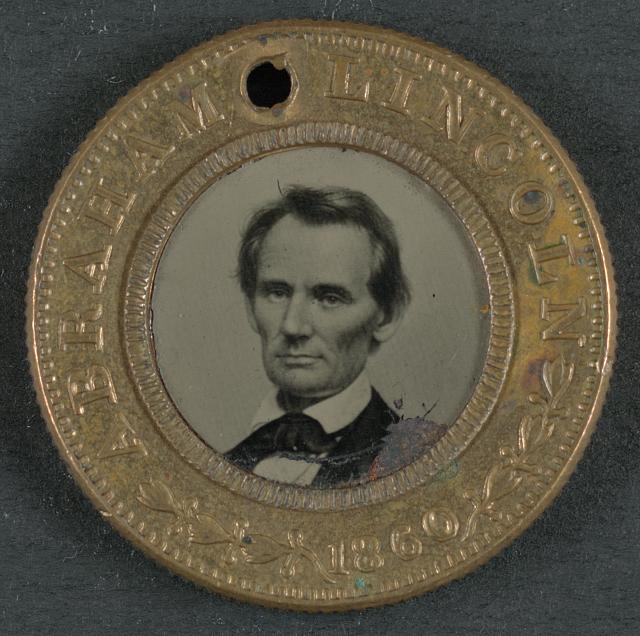 Title: [Abraham Lincoln-Hannibel Hamlin campaign button for 1860 presidential election] 
Created/Published: 1860.
http://www.loc.gov/pictures/item/2011647968/
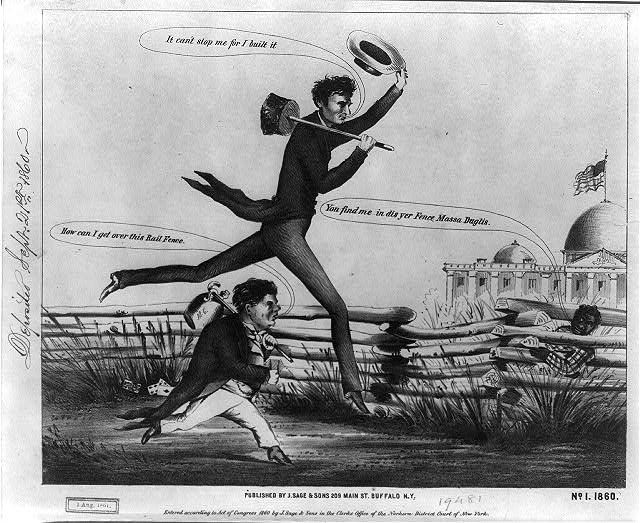 ·  Title: [Lincoln & Douglas in a presidential footrace]. No. 1, 1860 
·  Related Names: J. Sage & Sons. 
·  Date Created/Published: Buffalo, N.Y. : Published by J. Sage & Sons, 1860.
   http://www.loc.gov/pictures/item/2008661608/
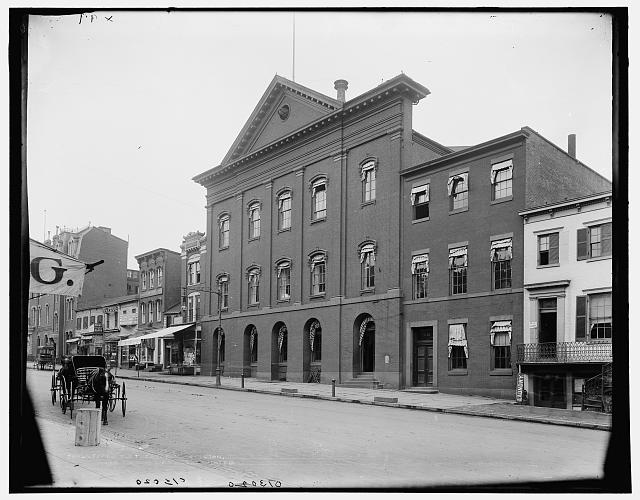 ·  Title: [Old Ford's Theater, where Lincoln was assassinated] 
·  Related Names:    Detroit Publishing Co. , publisher
http://www.loc.gov/pictures/item/det1994014332/PP/